Сюжетно-ролевая  игра«СЕМЬЯ»
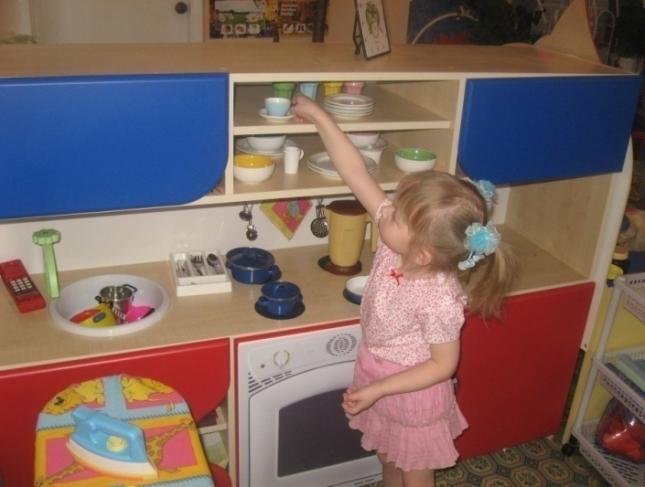 «Готовим ужин» 
Задачи: Учить детей придумывать игровые ситуации с игрушками, развивать сюжет. Развивать диалогическую форму речи.
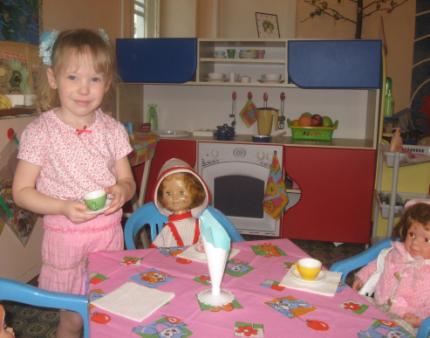 «Накормим кукол»
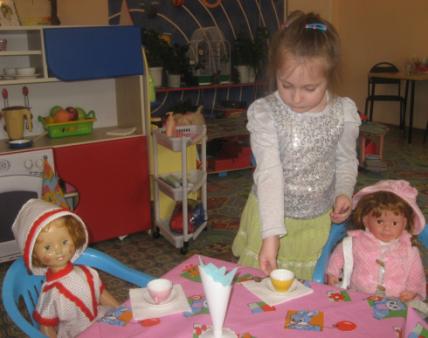 Задач: Учить детей различать правильно называть и классифицировать посуду (чайная, кухонная, столовая), формировать грамматический строй речи.
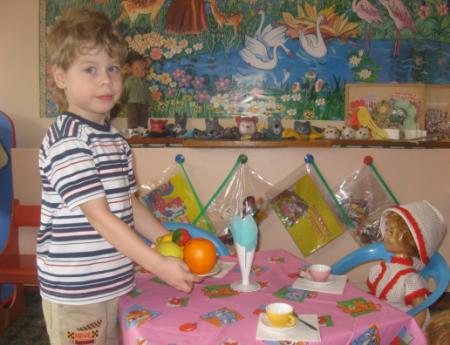 «День рождения                    
                  дочки»
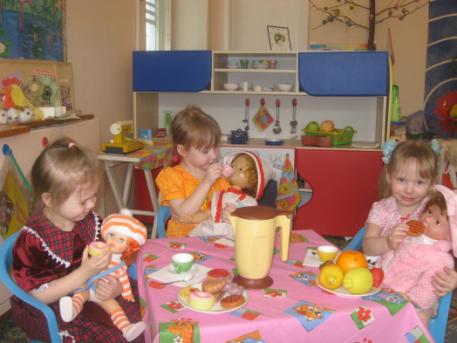 Задачи: помочь детям организовать игру, учить действовать в соответствии с принятой на себя ролью, подбирать необходимые атрибуты, использовать предметы заменители.
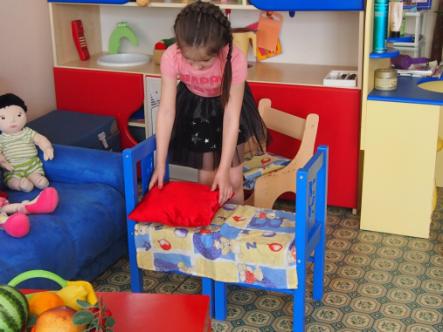 «Укладываем дочку спать»
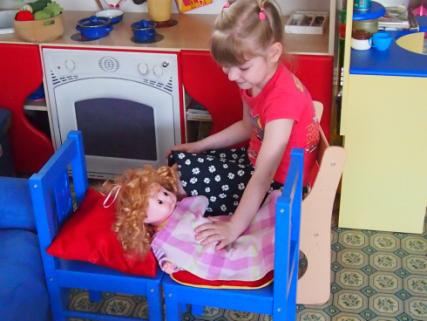 Развивать сюжет на основе имеющихся знаний и опыта.  Учить использовать в игре предметы заменители. Побуждать включать в игру, чтение знакомых потешек, пение песен.
Задачи: учить детей брать на себя роль, согласованно действовать в рамках сюжета. Развивать диалогическую форму речи,  эмпатию.
«Мама 
идёт в салон красоты»
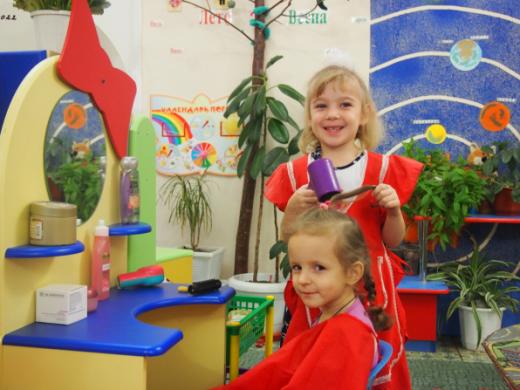 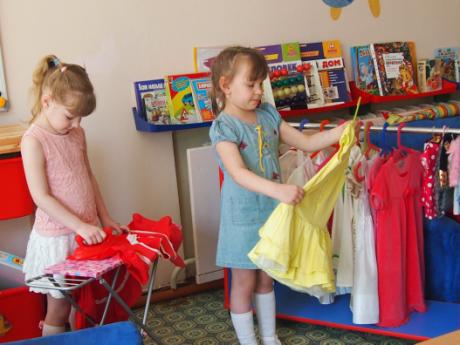 «Магазин одежды»
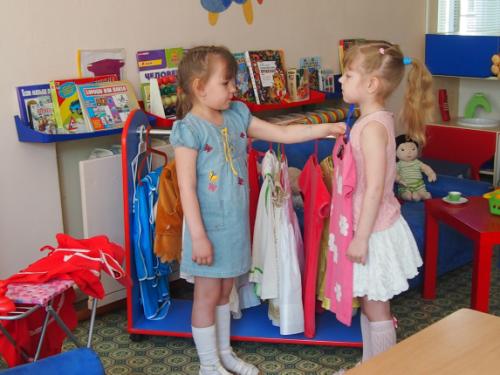 Задачи: Учить развивать сюжет в совместной деятельности со сверстниками и взрослыми. Формировать умение принимать воображаемую ситуацию.
«Строители»
Задачи: Учить детей выполнять объёмную постройку, формировать умение  действовать коллективно, согласовывать свои действия с действиями сверстников, расширять спектр  игровых действий.
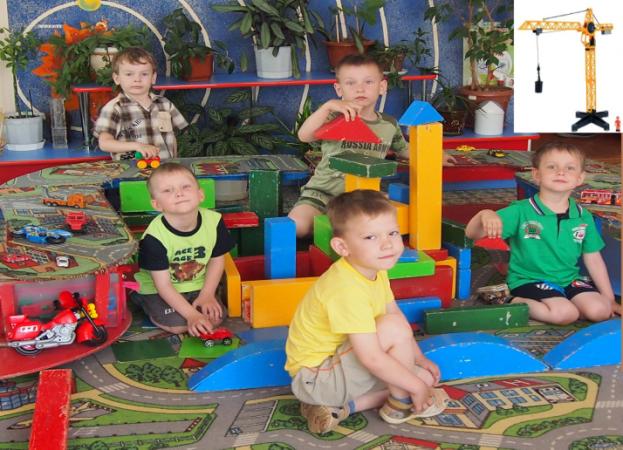 На этом игры с детьми не заканчиваются…играть с детьми можно безгранично, ведь сюжетов для игр множество.А детское воображение бесконечно!Этим и интересна работа с детьми!